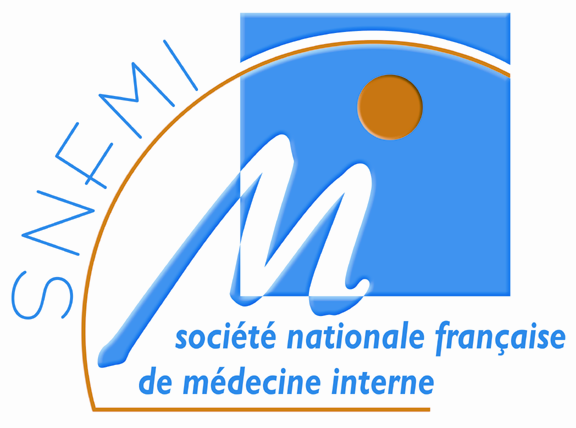 Appel à observations pour le projet d’étude : « La neuropathie périphérique présente au diagnostic de lymphome T angio-immunoblastique »
Amélie DELBENDE (interne en médecine interne), Dr Ailsa ROBBINS, Dr Eric DUROT
Hôpital Robert Debré, CHU de Reims

Octobre 2021
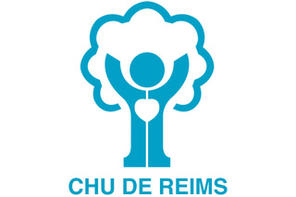 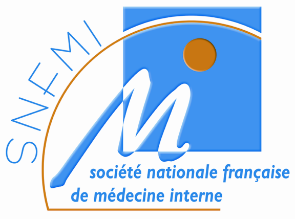 Patients & Méthode
Etude rétrospective multicentrique 
Description des cas de neuropathie périphérique, de leur mécanisme, de leur évolution par rapport aux autres TLAI notamment leur survie, et de la récupération de la neuropathie sous traitement 
Patients recrutés : Appel à observations via LYSA et via la SNFMI. 2 cas rémois. Cas décrits dans la littérature. 
Critères d’inclusion
Âge > 18 ans
Diagnostic de lymphome T angio-immunoblastique selon la classification OMS 2016
Neuropathie périphérique clinique présente au diagnostic de LTAI, objectivée ou non par ENMG, avec ou sans biopsie nerveuse
2
Appel à observations
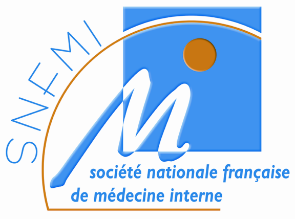 Données recueillies
Description des patients : âge, sexe, antécédents, traitements neurotoxiques antérieurs au diagnostic 
Caractéristiques cliniques, biologiques et scannographiques au diagnostic 
Résultat anatomopathologique de la biopsie ayant mené au diagnostic de TLAI 
Résultat anatomopathologique de la biopsie nerveuse si réalisée 
Cryoglobuline, anti-MAG, EPS
ENMG si réalisé. TEP scanner (avec SUV si fixation nerveuse)
Protocole de chimiothérapie, nombre de lignes 
Réponse du TLAI et de la neuropathie sous traitement
Suivi : rechute, complications tardives, décès
Appel à observations
3
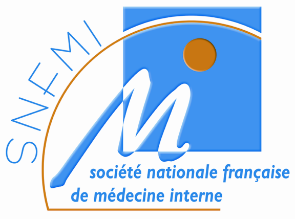 1e cas rémois : LTAI avec une atteinte nerveuse initialement isolée puis cutanée, sans syndrome tumoral, associé à une macroglobulinémie de Waldenström indolente
Patient de 77 ans hospitalisé en médecine interne au CHU de Reims en 2018 
ATCD : RCH sous azathioprine, BPCO, diabète de type 2 insuliné, MGUS à IgM kappa à 7g/L stable depuis 2003 
Signes B, douleurs neuropathiques des extrémités, ataxie, steppage, abolition de la pallesthésie et des réflexes ostéo-tendineux distaux, amyotrophie des muscles tibiaux et pédieux antérieurs
Polyneuropathie sensitivo-motrice axonale à l’ENMG. Recherche de cryoglobuline et d’anti-MAG négative. 
TEP scanner normal, pas d’adénopathie. BOM avec aspiration : infiltration par un syndrome lymphoprolifératif B à petites cellules avec la mutation L265P MYD88
Secondairement, apparition de deux placards érythémateux annulaires infiltrés de l’épaule et du dos. Hypermétabolisme diffus des jambes et des lésions cutanées au second TEP-FDG 
Biopsie neuro-musculaire et biopsie cutanée : LTAI 
RC initiale après 8 cycles de R-CHVP tous les 21 jours et 4 administrations intra-thécales de MTX 
Rechute neurologique et cutanée à un an de la fin de la première ligne. 
Seconde ligne par Pentostatine et Cyclophosphamide pour 8 cycles, sans réponse. Etat général incompatible avec une 3ème ligne : corticothérapie palliative et décès un mois après la dernière cure de chimiothérapie
Appel à observations
4
2nd cas rémois :
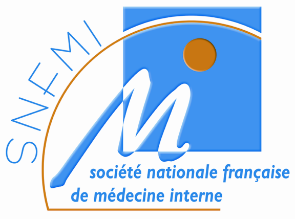 Patient de 60 ans hospitalisé en 2006 au CHU de Reims
Antécédents : HTA, diverticulose colique, lambliase, discopathie étagée
Premiers signes en août 2006 : AEG, douleurs neuropathiques des deux membres inférieurs, adénopathie inguinale gauche. Puis apparition d'une diarrhée, de polyarthralgies et de troubles cognitifs, d'adénopathies inguinale droite, axillaires bilatérales et cervicales bilatérales. Splénomégalie. Adénopathies profondes sous-diaphragmatiques. BOM normale. 
Biopsie ganglionnaire : LTAI. Score IPI complet 3 et AaIPI 2. Score PIT 2.
Chimiothérapie de type CH(O)P sans Oncovin (car neuropathie) toutes les 2 semaines (CHOP 14) x 8 cycles + prophylaxie neuroméningée par PL de MTX x 4. Obtention d'une réponse complète avec disparition des adénopathies et PET-scan négatif en fin de traitement.
Hospitalisé à 6 mois de la fin du traitement pour fièvre et AEG avec pancytopénie. Présence d'éléments lymphoïdes circulants témoins de l'évolution de son LTAI, décès dans le service.
5
Appel à observations
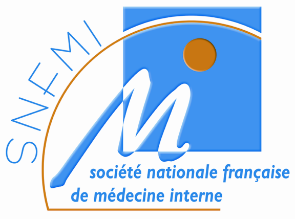 Rares cas décrits dans la littérature
- Dans la série française descriptive de 77 patients porteurs d’un LTAI, 2 patients ont une polynévrite sensitivo-motrice Lachenal F, Berger F, Ghesquières H, Biron P, Hot A, Callet-Bauchu E, et al. Angioimmunoblastic T-Cell Lymphoma: Clinical and Laboratory Features at Diagnosis in 77 Patients. Medicine (Baltimore). sept 2007;86(5):282‑92

- Une dizaine de cases report dans les années 1979 et 1998
Dont :  
3 cases report publiés dans une étude française de 1981, dont le diagnostic de LTAI avait été posé à la biopsie d’une adénopathie : 
un homme de 79ans présentait une polyradiculonévrite. Biopsies neuromusculaires : lésions de LTAI 
un homme de 59ans présentait une mononeuropathie multiple des membres inférieurs suivie d’une radiculalgie. Biopsie neuro-musculaire : discrète infiltration lymphoplasmocytaire du système nerveux périphérique 
une femme de 45ans présentait des myalgies et des douleurs neuropathiques avec un tracé neurogène à l’EMG. Biopsie neuro-musculaire : discrète infiltration lymphoplasmocytaire du système nerveux périphérique 
Raphael M, Israel-Biet D, de Baecque C, Gray F, Escourolle R, de Saxce H, et al. [Angio-immunoblastic lymphadenopathy and neurological manifestations (author’s transl)]. Ann Med Interne (Paris). 1981;132(5):319‑21.
Appel à observations
6
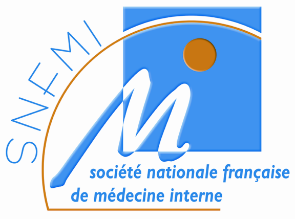 Merci d’avance !
Envoi des CRH et CR de consultation sur 
adelbende@chu-reims.fr
Appel à observations
7